NOVIDADES DA EDIÇÃO
Nova forma de alocação dos participantes (ensalamento), utilizando o georreferenciamento: 90% dos inscritos foram alocados em até 10 km das suas residências (no mesmo município)
Aprimoramento nos protocolos de segurança
Áreas do conhecimento
Redação | TEMA
“Desafios para a valorização da herança africana no Brasil."
Linguagens, códigos e suas tecnologias
45 questões
Ciências humanas e suas tecnologias
45 questões
CONCLUINTES DO ENSINO MÉDIO PÚBLICO INSCRITOS NO ENEM
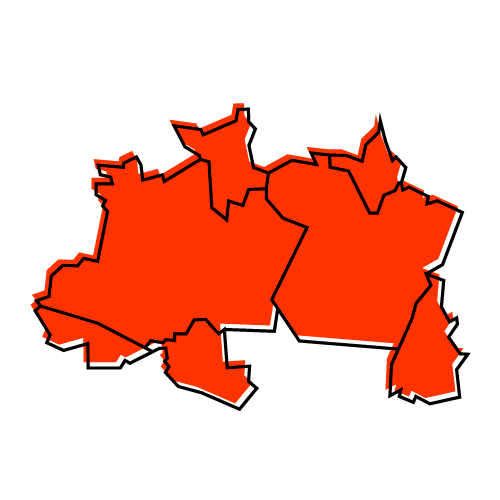 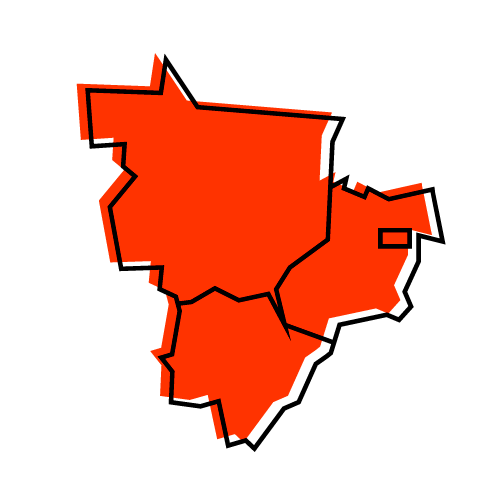 Região
CENTRO-OESTE
Região
norte
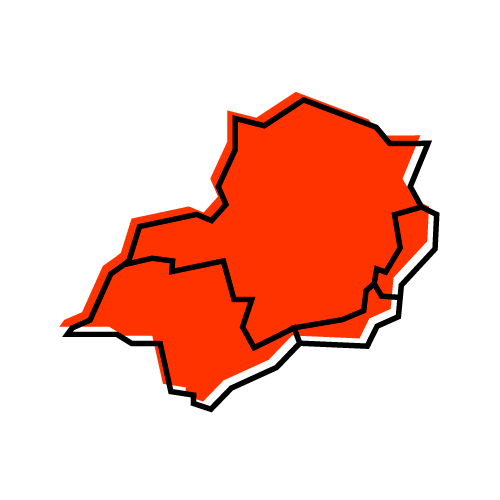 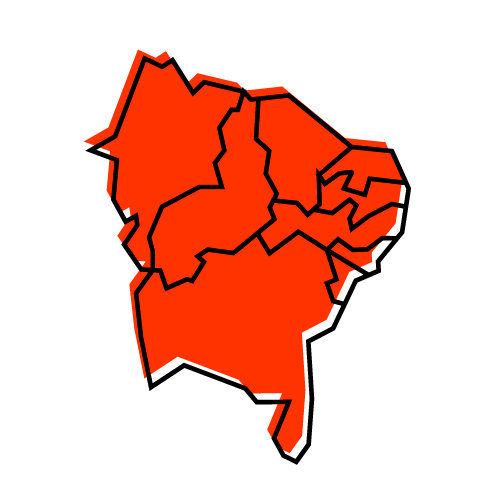 Região
SUDESTE
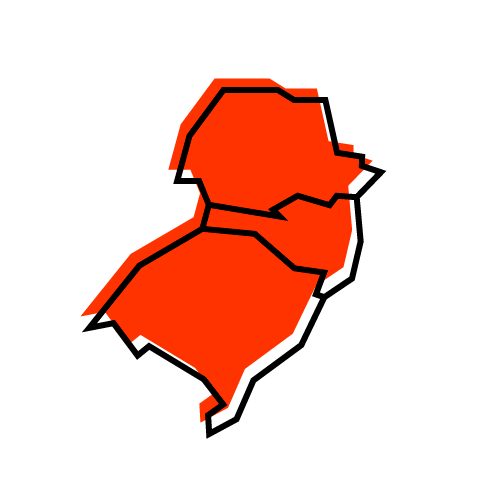 Região
SUL
Região
nordeste
* OS DADOS DO ENEM SÃO AUTODECLARATÓRIOS E OS PERCENTUAIS FORAM ESTIMADOS COM BASE NO CENSO ESCOLAR.
Balanço PRELIMINAR1º dia de prova
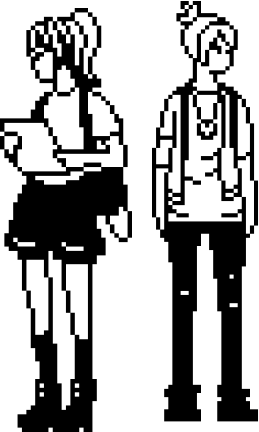 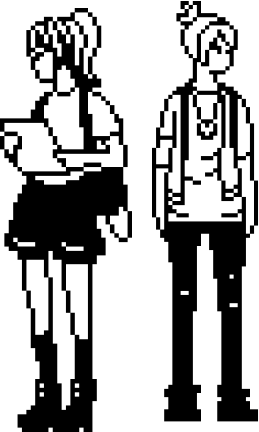 Balanço1º dia de prova
Balanço 1º dia de prova | UFs
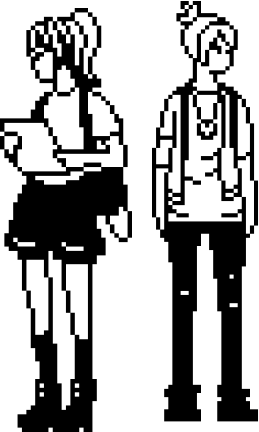 Balanço 1º dia de prova | UFs
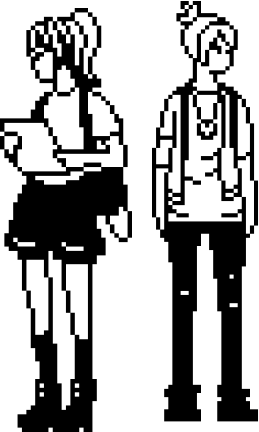 Eliminações e problemas logísticos
Exemplos
Emergências médicas
Interrupções temporárias de energia elétrica
Problemas com abastecimento de água
Exemplos
Deixar o local de prova portando o caderno de questões antes dos 30 minutos finais da aplicação
Portar equipamento eletrônico
Ausentar-se antes do horário permitido (15h30)
Utilizar impressos 
Não atender orientações dos fiscais
reaplicação
Quem tem direito?Participante afetado por problemas logísticos durantea aplicação das provas ou acometido por umadas doenças infectocontagiosas listadas em editalna semana que antecede o primeiro ou o segundo diade aplicação das provas
Como solicitar?No caso de doenças infectocontagiosas, inserir documento legível que comprove a condição que motiva a solicitação reaplicação. 
Onde?Página do Participante do Enem
Quando? 11 a 15 de novembro de 2024
Aplicação das provas?10 e 11 de dezembro de 2024
REGRAS PARA SOLICITAR REAPLICAÇÃO 
Doenças infectocontagiosas
O participante deve inserir, obrigatoriamente, documento legível que comprove a doença. A documentação deve ser em formato PDF, PNG ou JPG, com no máximo 2 MB, e deve constar:
nome completo do participante;
diagnóstico com a descrição da condição e o código correspondente à Classificação Internacional de Doenças (CID 10);
assinatura e identificação do profissional competente, com o respectivo registro do Conselho Regional de Medicina (CRM), do Ministério da Saúde (RMS) ou de órgão competente, assim como a data do atendimento. 
Doenças infectocontagiosas: coqueluche, difteria, doença invasiva por Haemophilus   influenza, doença meningocócica e outras meningites, varíola, Influenza humana A e B,  poliomielite por poliovírus selvagem, sarampo, rubéola, varicela e covid-19.
CONCLUINTES DO ENSINO MÉDIO PÚBLICO INSCRITOS NO ENEM
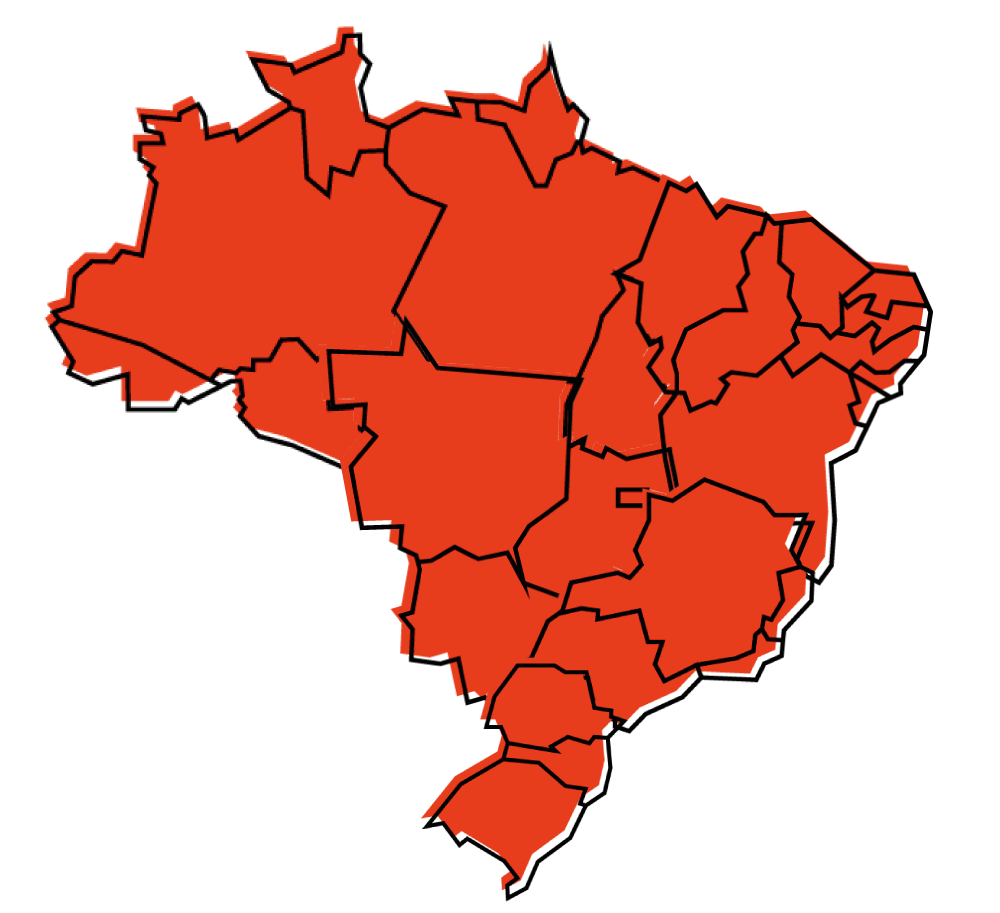 BRASIL
* OS DADOS DO ENEM SÃO AUTODECLARATÓRIOS E OS PERCENTUAIS FORAM ESTIMADOS COM BASE NO CENSO ESCOLAR.